Зимние виды спорта
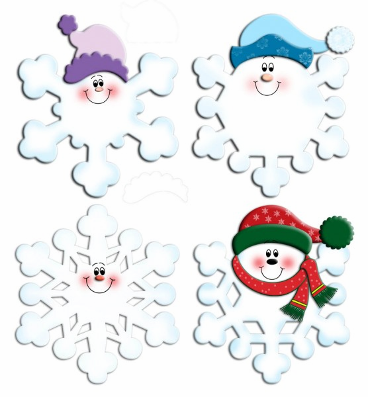 Закаляйся
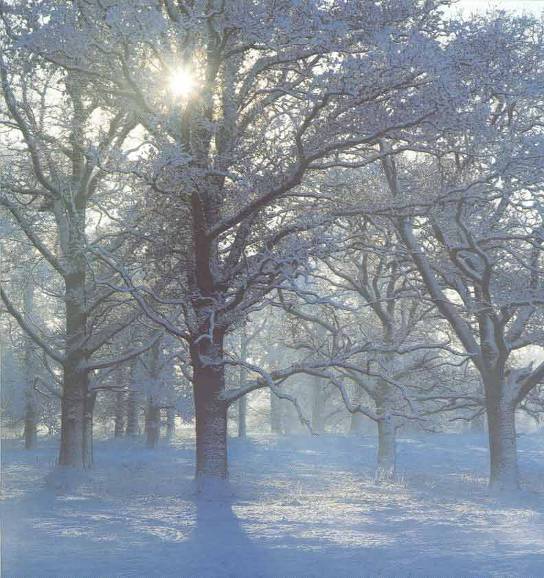 На деревьях, на дорожках,
на ребячьих на сапожках.
Он зимой лежит на всех
Ну конечно, это … (снег).
Для занятий зимними видами спорта нужен снег
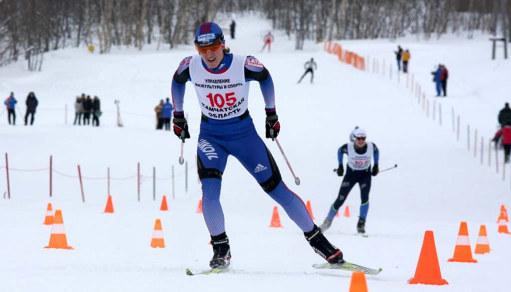 Две курносые подружки
Не отстали друг от дружки.
Обе по снегу бегут,
Обе песенки поют,
Обе ленты на снегу
Оставляют на бегу.
(Лыжи)
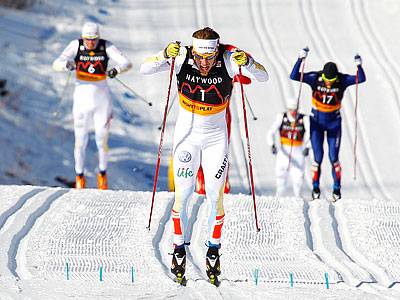 Кто по снегу быстро мчится,
Провалится не боится?
(Лыжник)
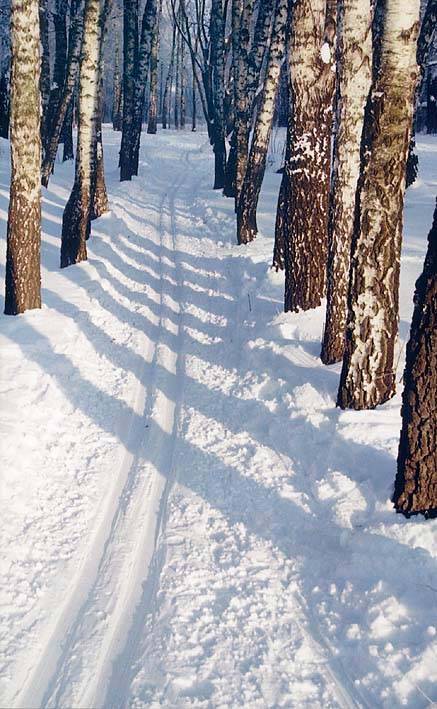 На прогулке бегуны
Одинаковой длины
Через луг бегут к березке,
Тянут по лесу полоски.
БИАТЛОН
Долго ходом шли коньковым
Друг за дружкою втроем,
Было очень нелегко им
Забираться на подъем.
Вдруг отточенным движеньем
Хвать винтовки – и стрелять!
Бьют прицельно по мишеням,–
Раз, другой, четыре, пять.
И помчались под уклон.
Что же это? ...
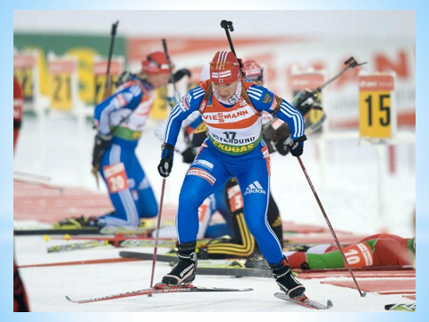 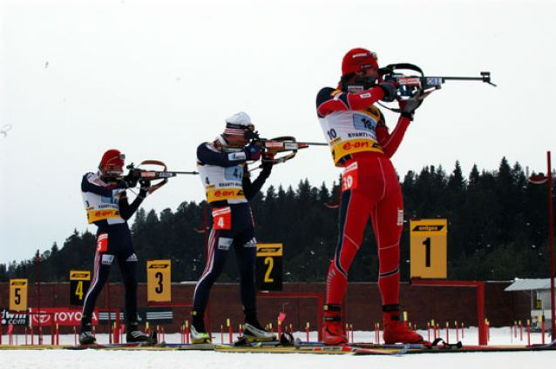 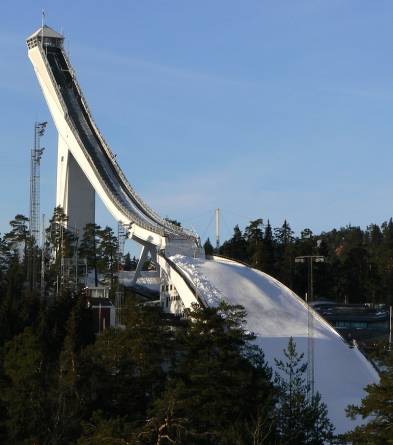 Прыжки с трамплина
Ног от радости не чуя,
С горки снежной вниз лечу я!
Стал мне спорт родней и ближе.
Кто помог мне в этом? ...(лыжи)
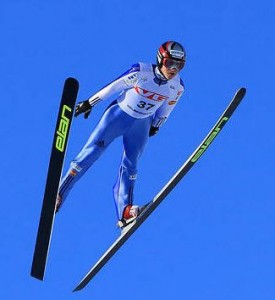 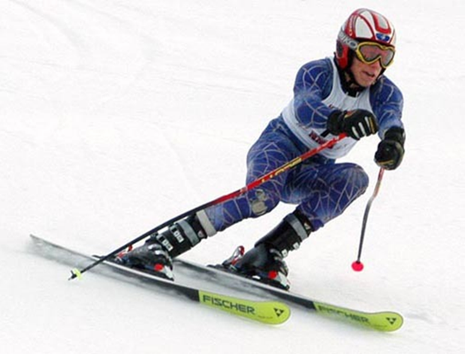 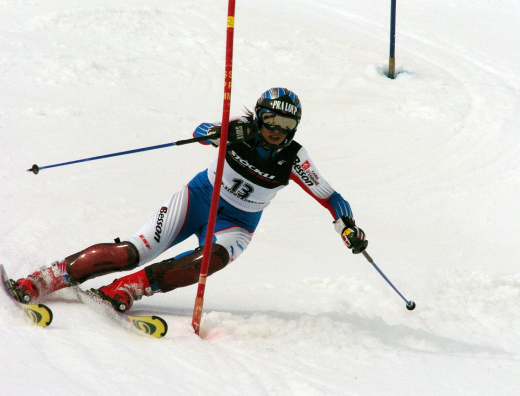 Горнолыжный спорт
Фристайл
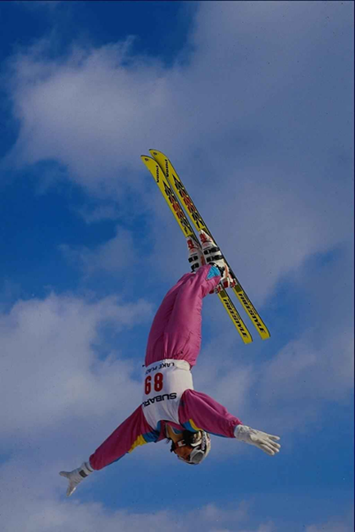 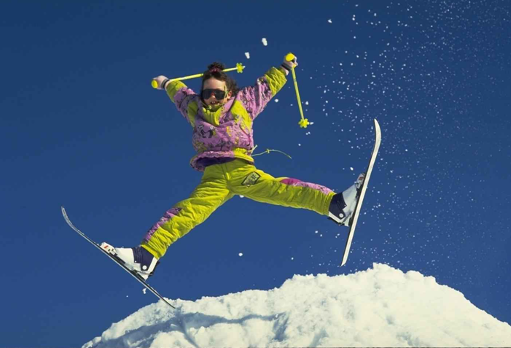 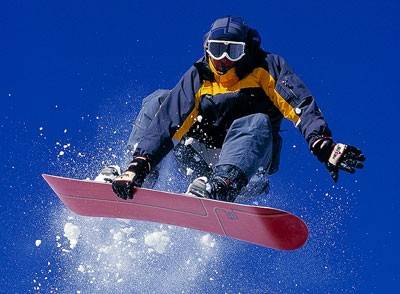 Он на вид – одна доска,
Но зато названьем горд,
Он зовется … (сноуборд)
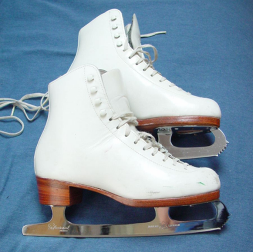 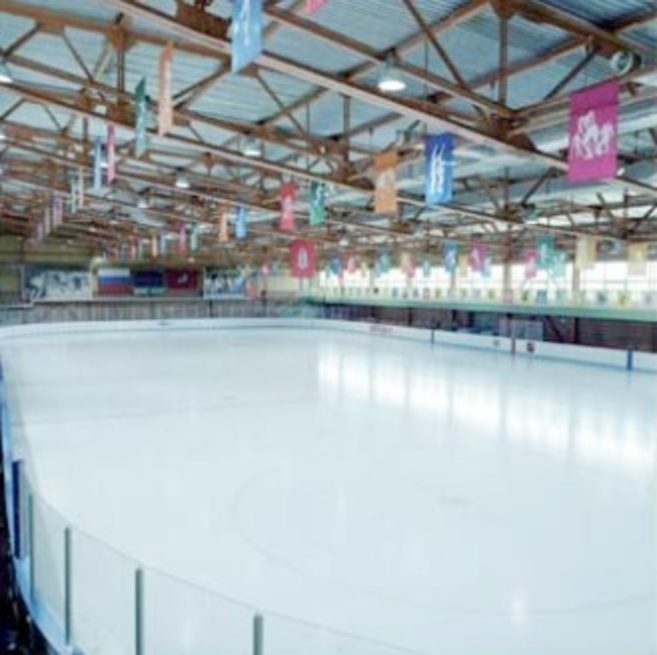 С морозами, пургой и снегом
Зима-волшебница придет.
И все речушки и озера
Покроет скользкий толстый …
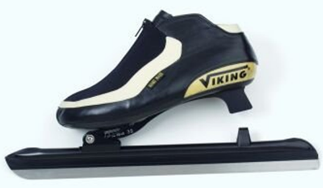 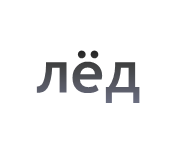 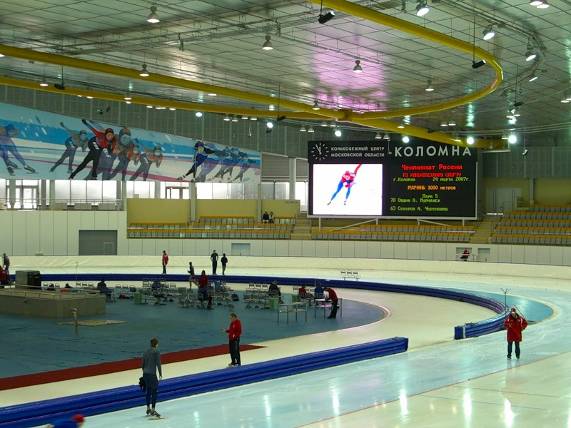 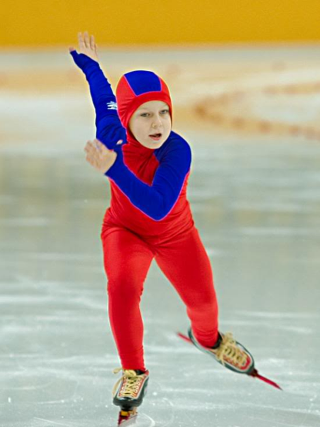 Два коня у меня, два коня.
По воде они возят меня.
А вода тверда,
Словно каменная!
(Коньки)
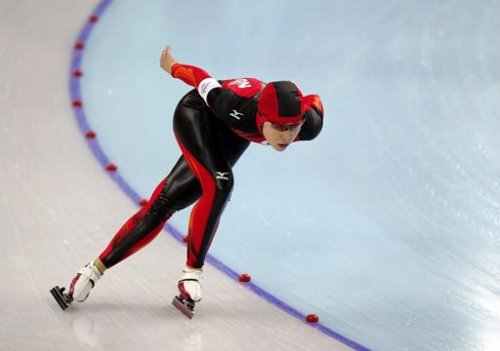 Конькобежный спорт
Мчусь как пуля я вперед,
Лишь поскрипывает лед,
Да мелькают огоньки.
Кто несет меня? ...
(Коньки)
Шортрек
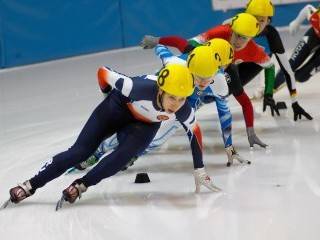 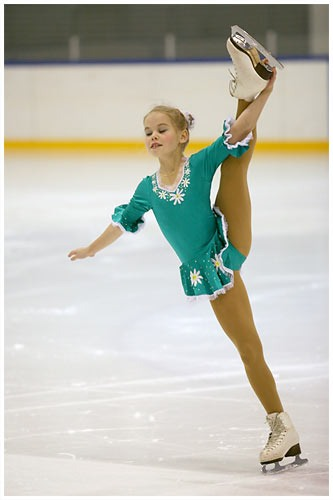 Танцевать на лёд пойдём,
Музыку мы заведём.
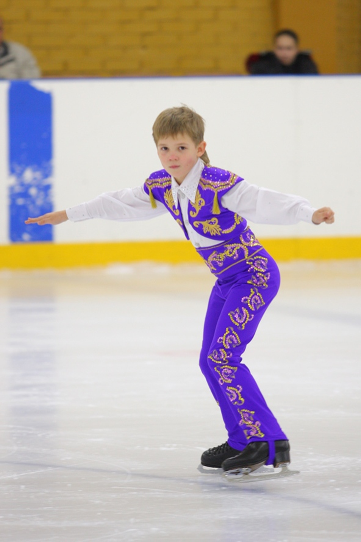 ФИГУРНОЕ КАТАНИЕ
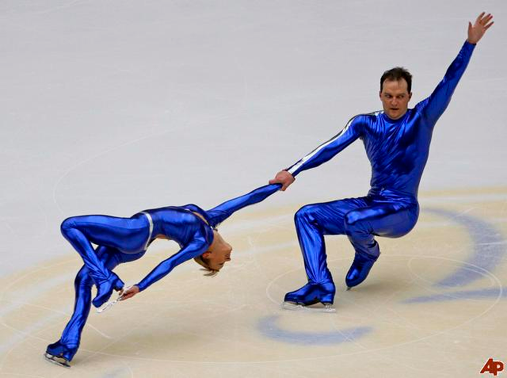 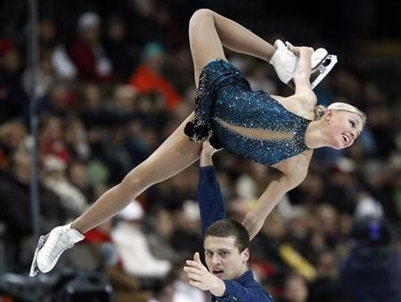 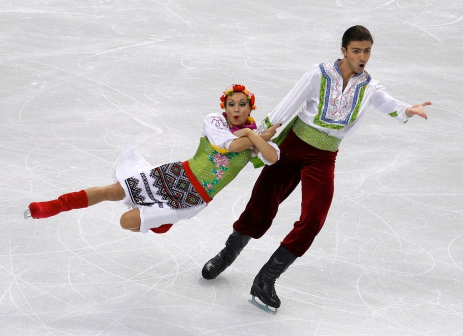 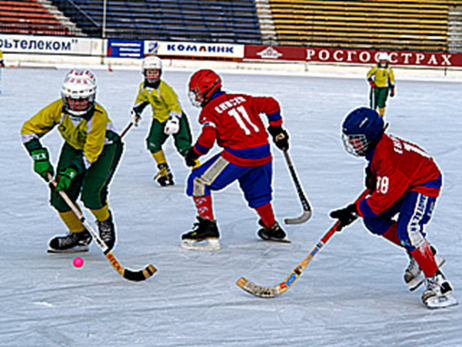 На ледяной площадке крик,
К воротам рвется ученик.
Кричат все: "Шайба! Клюшка! Бей!"
Веселая игра ... (хоккей)
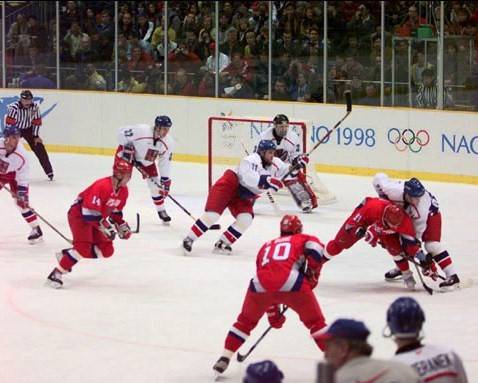 Кёрлинг
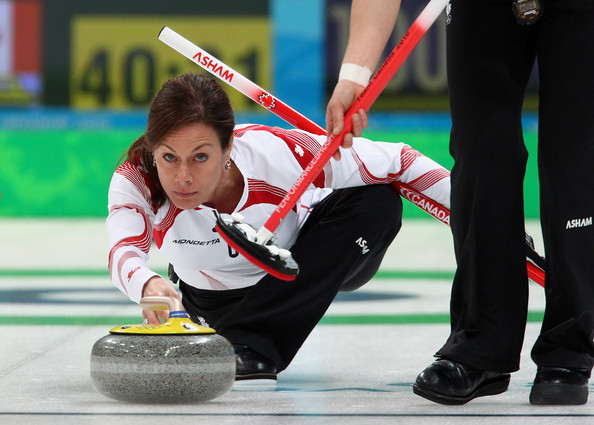 Камень по льду я в «дом» запущу,
И щёткой дорожку ему размету.
Санный спорт
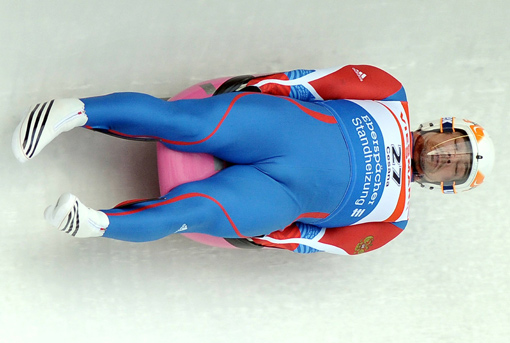 Мы с бараньими рогами
Вниз под горку мчимся сами,
А как на гору взбираться,
Начинаем упираться.
(Санки)
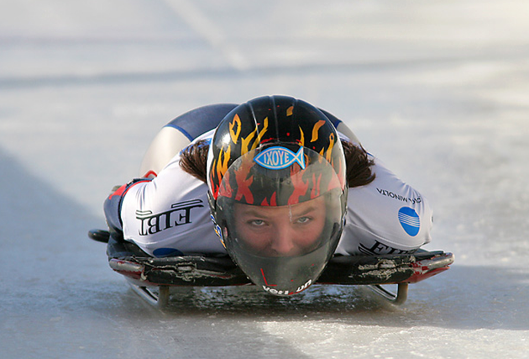 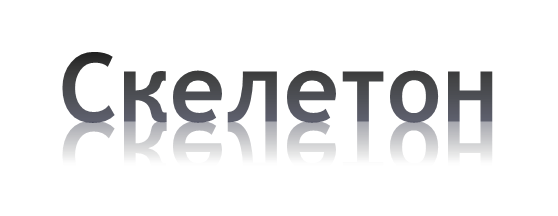 Бобслей
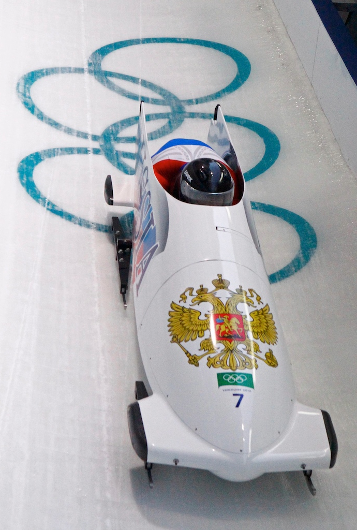 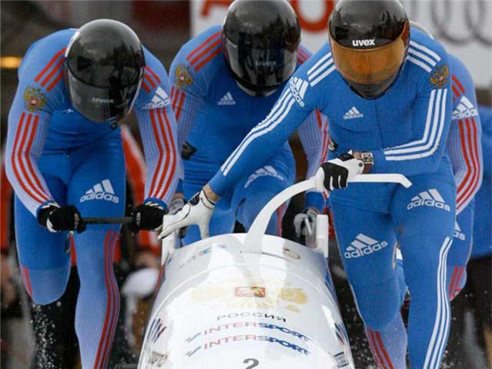 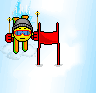 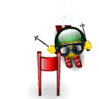 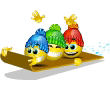 Чтоб крепким и здоровым быть,Надо спорт вам полюбить.Занимайтесь, не ленитесьИ со спортом подружитесь!
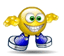 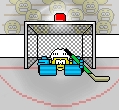 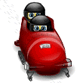 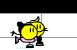